WWW.SEXYMEJEANS.COM
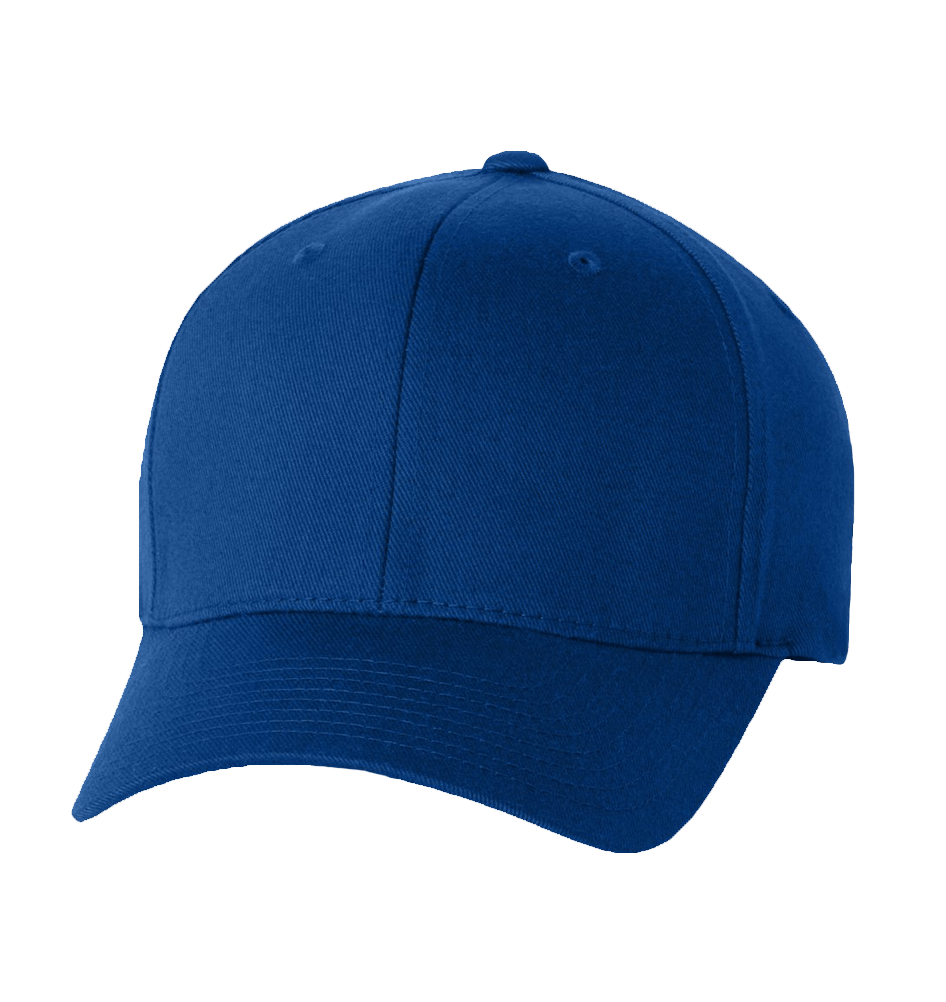 $12
blue cap
99
American style casual blue cap
-40% OFF
[Speaker Notes: <a href="https://www.freepngimg.com/png/1144-baseball-cap-png-image">Baseball Cap Png Image FreePNGImg.com</a>]
WWW.SEXYMEJEANS.COM
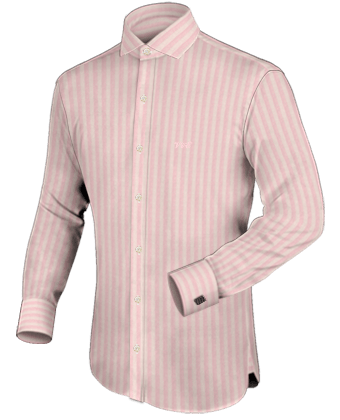 $14
Long sleeve for men
99
Body Fit stripe long sleeve
-50% OFF
[Speaker Notes: <a href="https://www.freepngimg.com/png/2115-dress-shirt-png-image">Dress Shirt Png Image FreePNGImg.com</a>]
WWW.SEXYMEJEANS.COM
$39
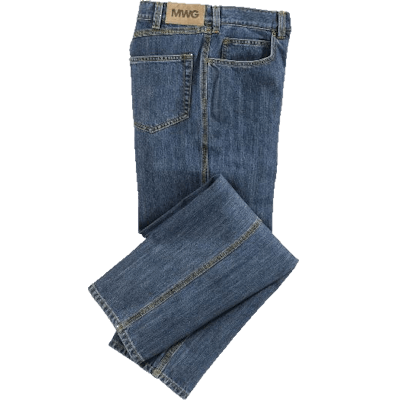 Blue jeans
99
Simple design blue jeans
-50% OFF
[Speaker Notes: <a href="https://www.freepngimg.com/png/6777-jeans-png-image">Jeans Png Image FreePNGImg.com</a>]